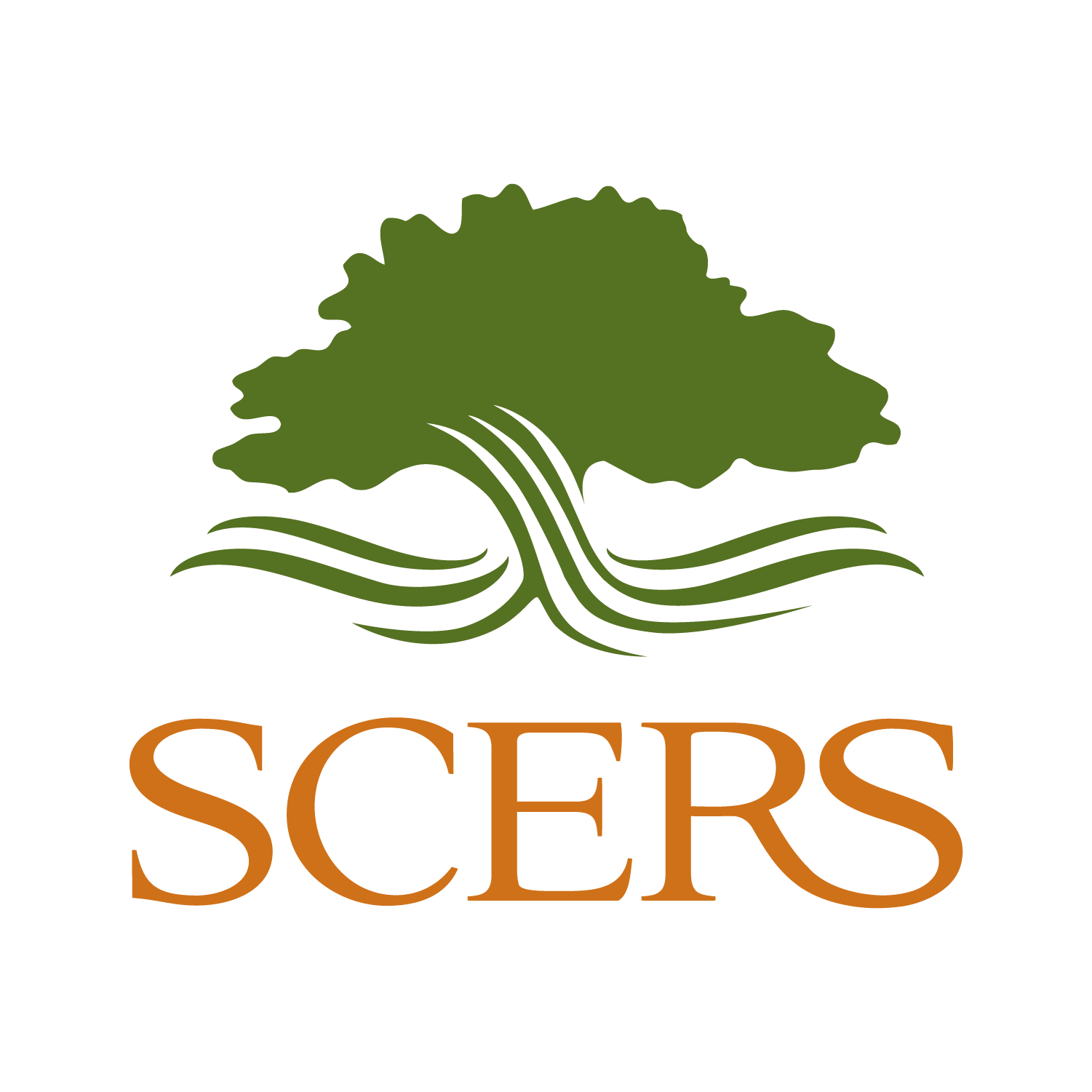 Strategic Asset Allocation*
Item 4
Supplemental Materials
* based on total plan assets of $12.3 billion